INDUSTRIALISIERUNG
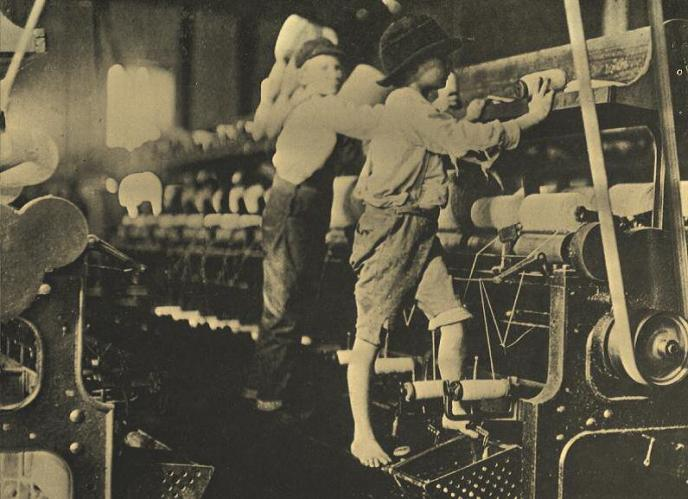 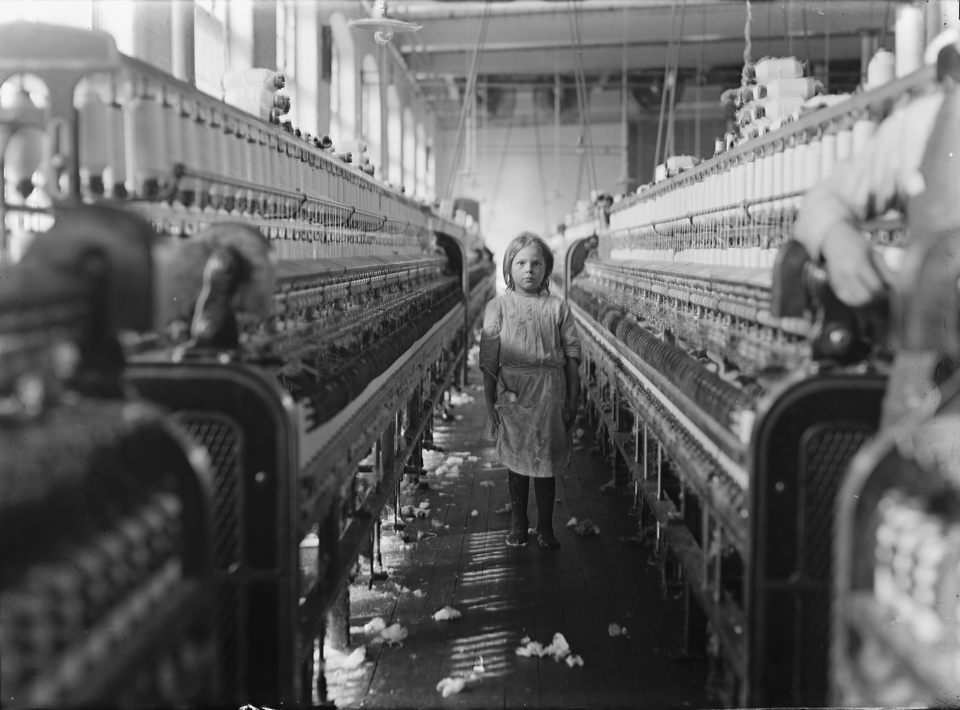 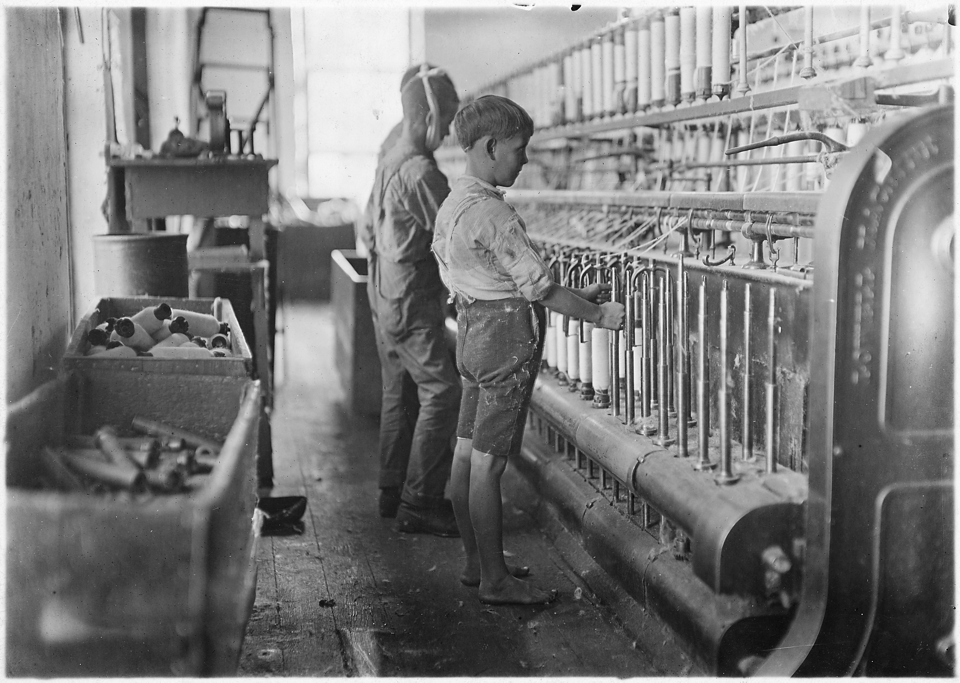 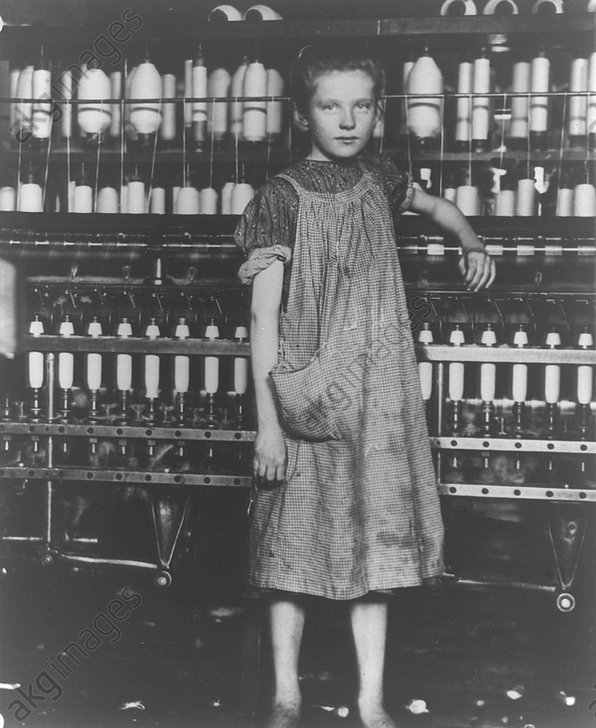 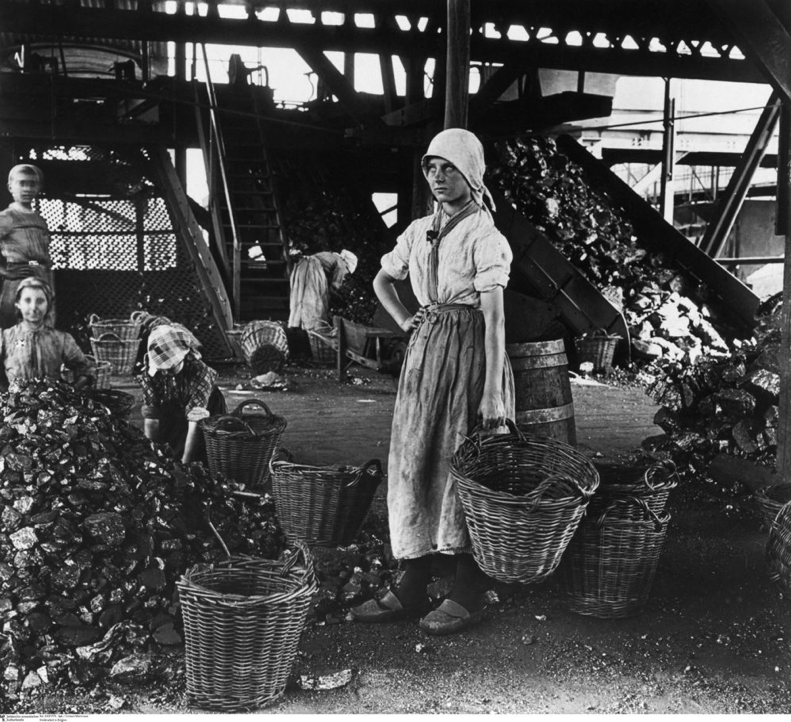 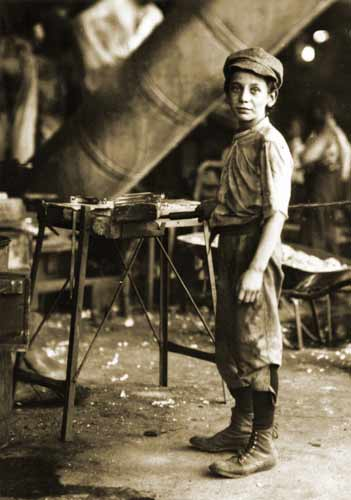